AcuteResuscitationin Children
06-12-22, Kalcheliba Subcounty Hospital
Jenny Koertge, MD, PhD
Acute resuscitation
A – Airway
B – Breathing
C – Circulation
D – Disability
E – Exposure
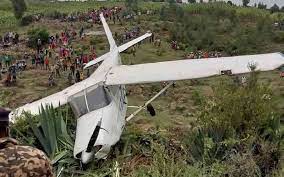 A - Airway
Obligate nasal breathers up to 6 weeks – keep nostrils clear
Small, narrow airways
Short neck
Large tounge
= more suceptible to airway obstruction and respiratory distress
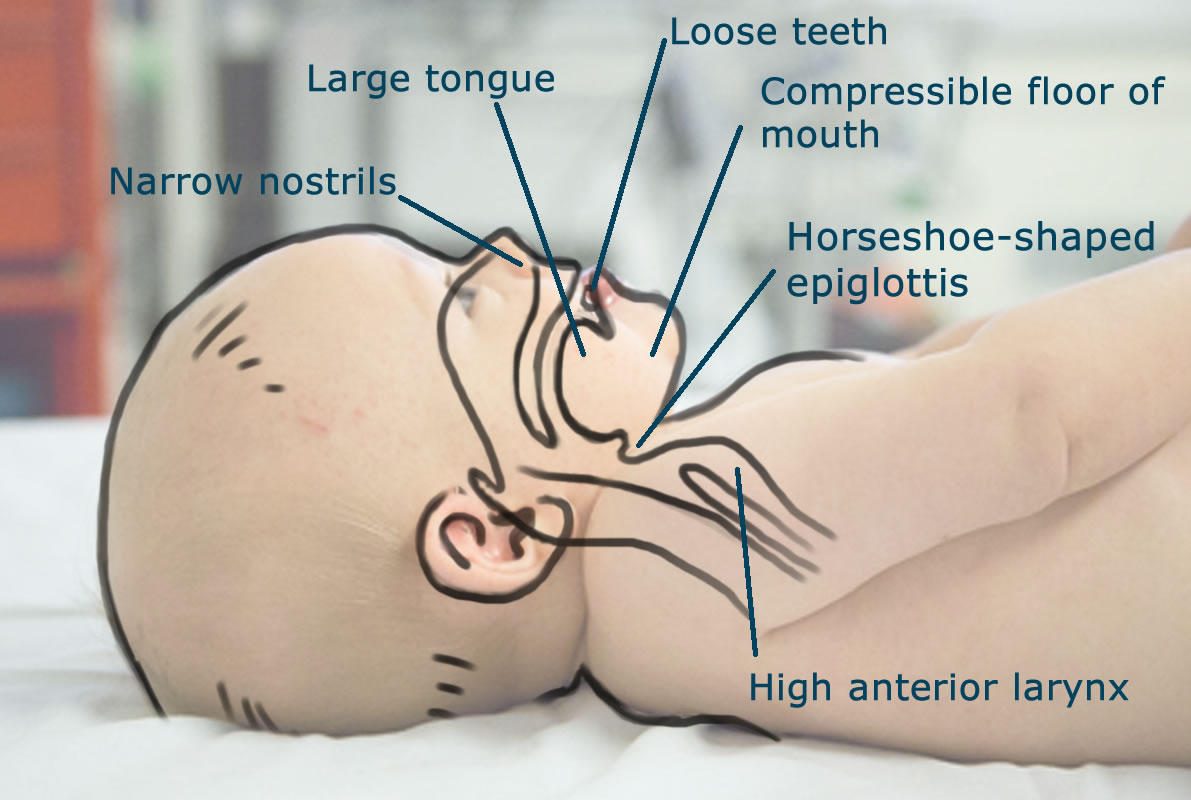 < 1 years: Neutral position
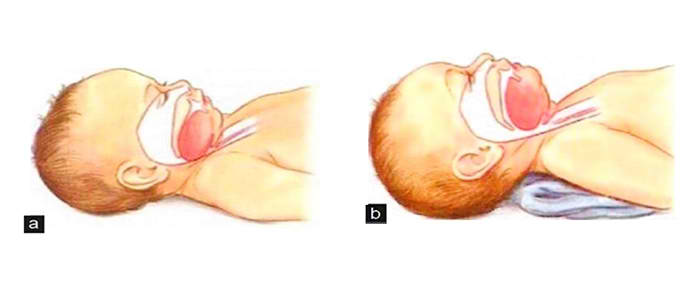 > 1 year: Sniffing position
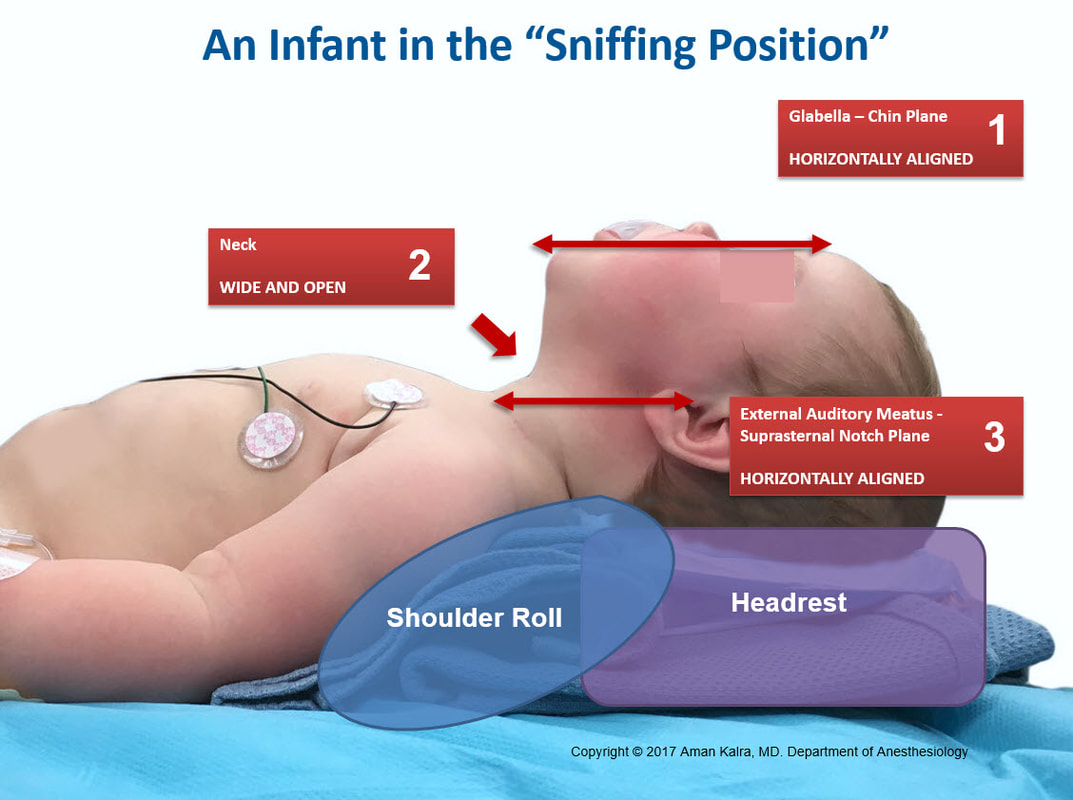 Evaluate/stabilize airway
Look – foreign body? mucus? blood?

Listen - stridor? grugling?

Feel – breath?
B - Breathing
Immature respiratory/neurological system
responds less effective to hypoxia

Evaluate effort vs effect!

How well does the breathing work at the moment?

Does the baby need immediate help?

Can we expect the child is able to continue breathing like this?
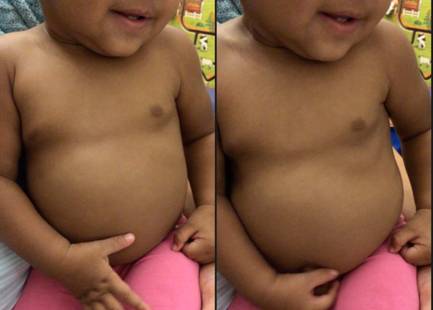 Evaluate the breathing
Effect
Level of consciousness

Cyanosis

Saturation
Effort
Respiratory rate
Breathing pattern
Retractions
Wheezing
Grunting
Nasal flare

Näsvingespel

Andningsljud – ett ”tyst” bröst är en
varningssignal
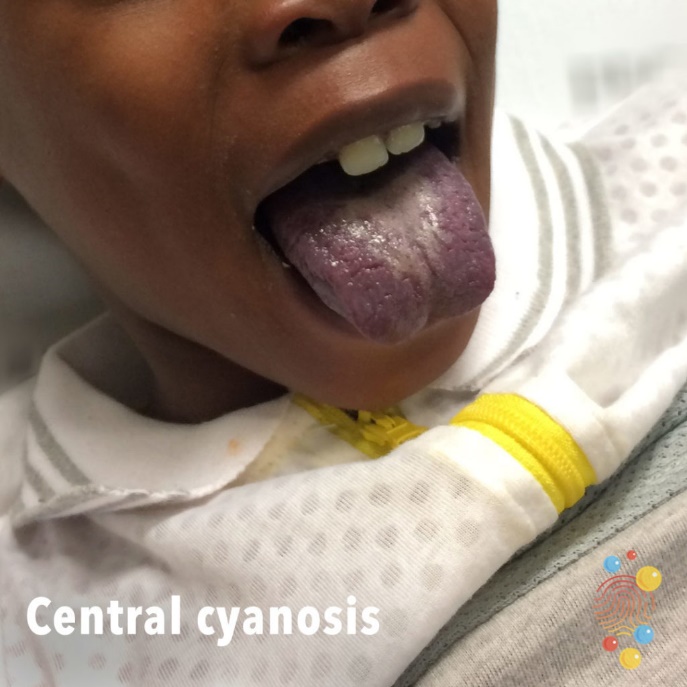 Cyanosis
Stabilize breathing
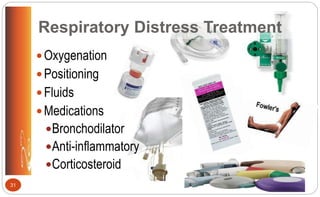 C - Circulation
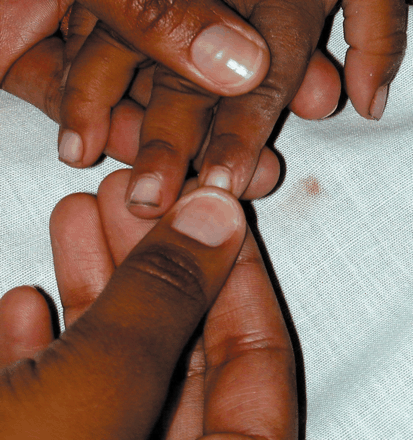 Puls 
Capillary refill test, normal <2sec
Low blood pressure – late sign!
Bolus 20ml/kg Ringers Lactate
Circulation
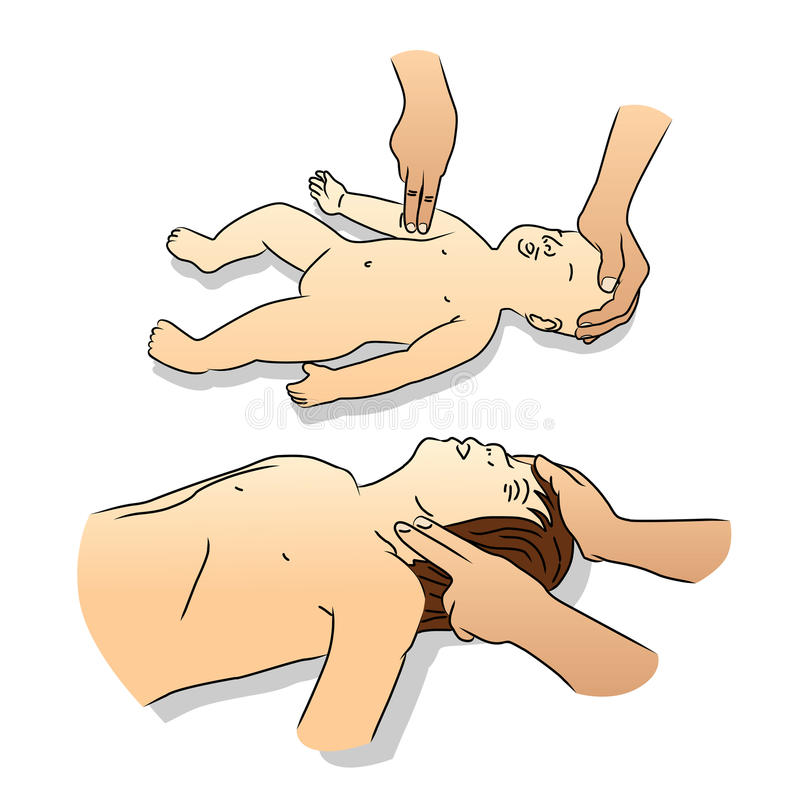 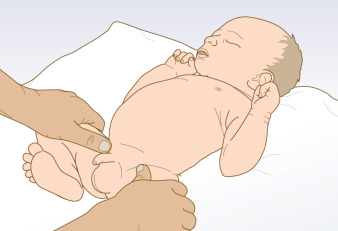 <1 år
Brachial
Femoral 				

							        	
>1 year 
Carotid
D - Disability
Level of conciousness

Neurological status
Seizures: Diazepam 0,2 mg/kg

Glucose! 2 ml/kg 10% dextrose
Level of conciousness
Neurologic examination
muscletonus

smile > (1-)2 months

follow with the gaze >1 month

moro reflex <3 (-6) months

grip reflex <3-4 months

tonic neckreflex <4-5 months

babinski positive <12(-24) months
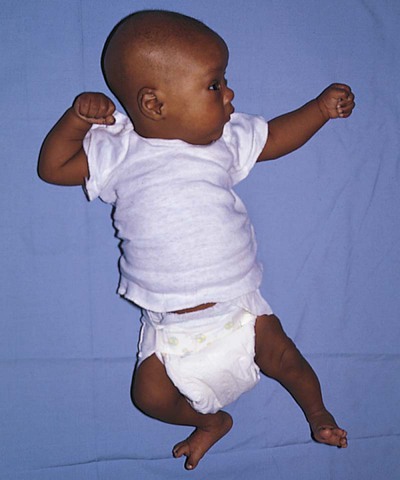 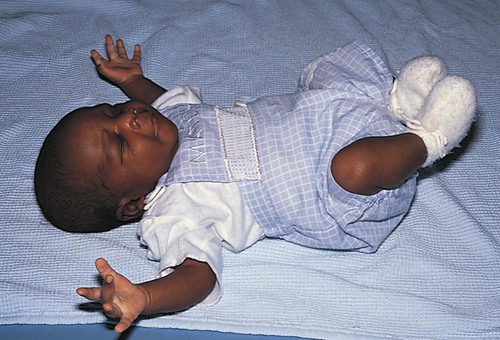 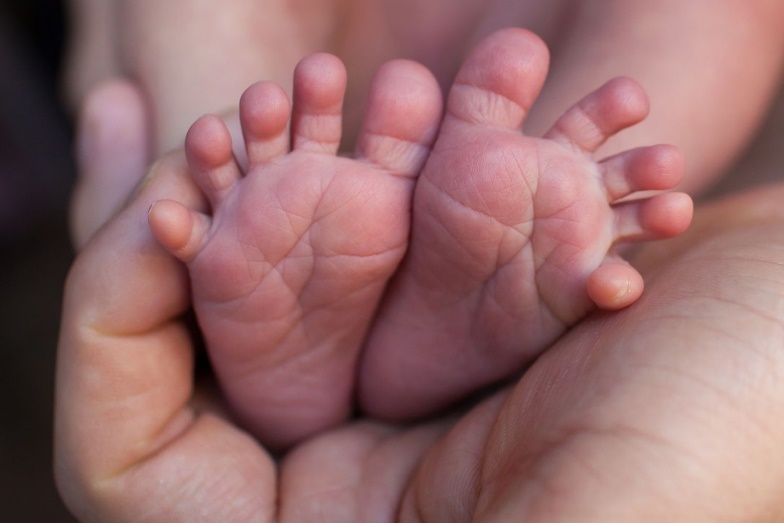 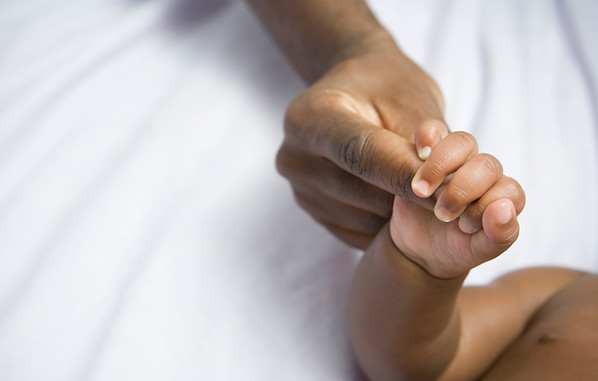 Causes of coma in children
Meningitis/Encephalitis/cerebral abscess
Cerebral Malaria, Tyfoid or Shigella encephalopathy
Septicemia
Hypoxia
Intoxication
Epilepsy – post ictal state
Hypoglycemia
Diabetic ketoacidosis
Cerebral hemorrage/infarcion
Burn encephalopathy
Metabolic disorders
E - Exposure
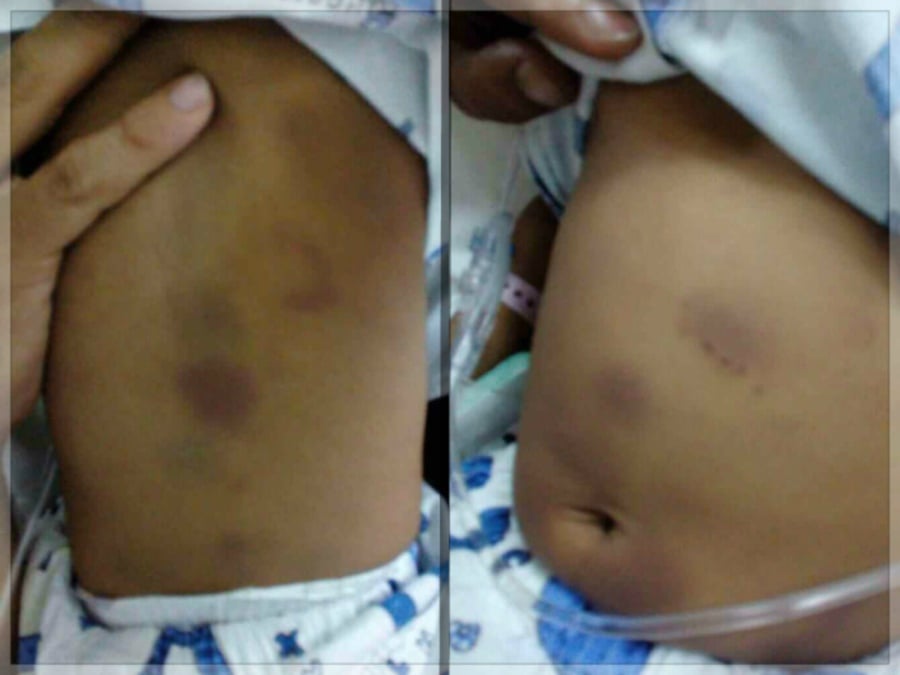 fever
rash/petechiae
bruises or fractures
signs of abuse
malformalities
protect from hypothermia!
CPR in infants
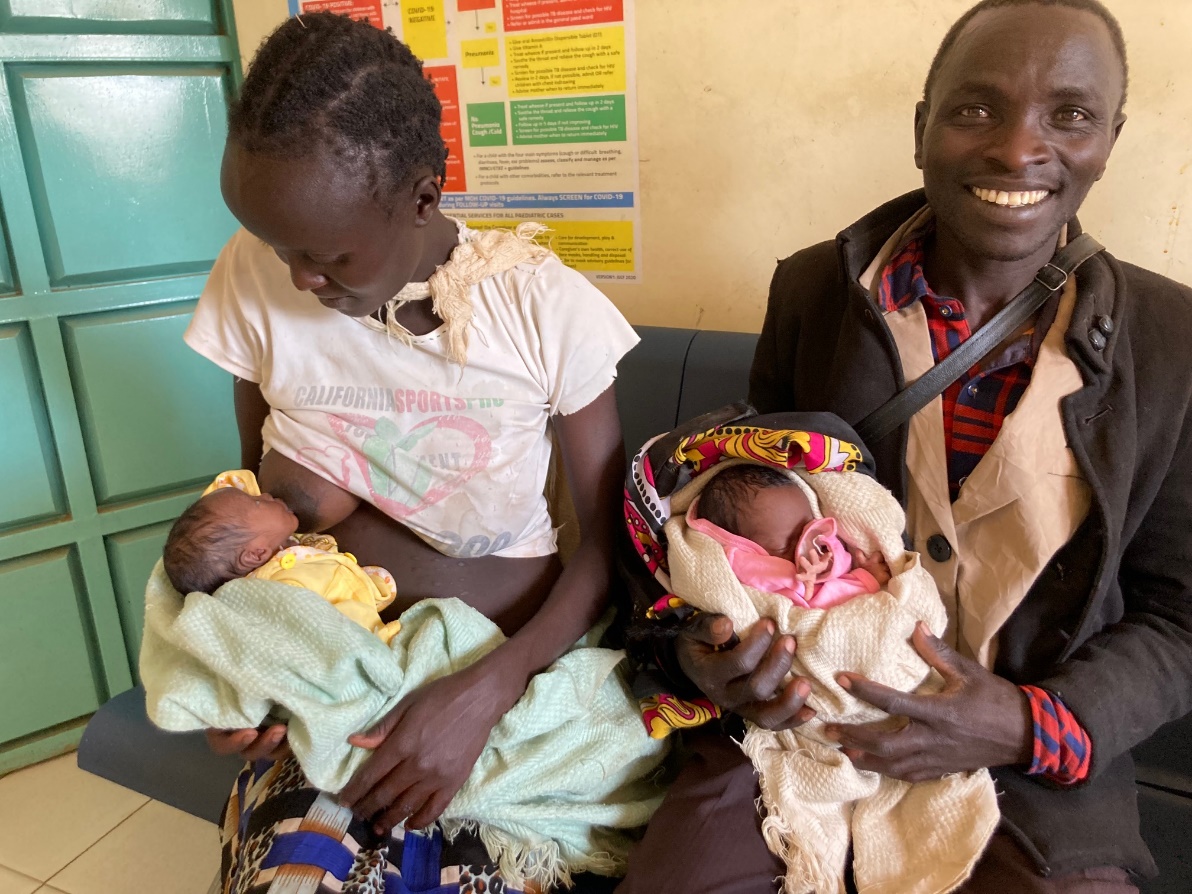 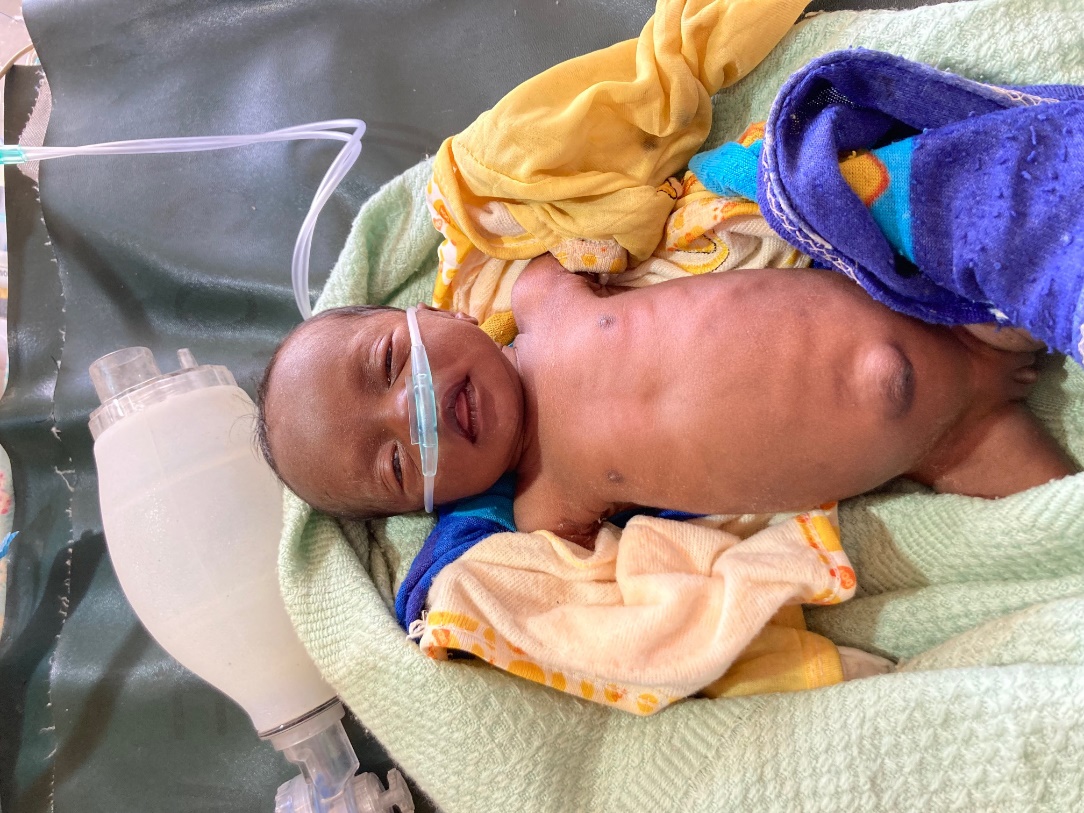 CPR in infants
Children have healthy cardiovascular system – arrythmias rare
Most cardiac arrests due to hypoxia – oxygen and monitoring of saturation is important!

If child is unresponsive – ask for help!
Check breathing: look, listen, feel
If no breathing: start CPR and oxygenate 100% ASAP
3.  Adrenaline 0,01 mg/kg iv/io
< 1 year
neutral position
Start with 5 breaths cover both nose and mouth
15 compressions
1/3 of the chestwall
100-120 bpm
2 breaths, 15:2
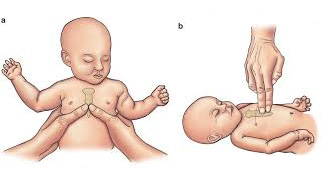 > 1 year – 18 years
Extend the neck ”sniffing position”
Start with 5 breaths – pinch the nose
15 compressions 
 1/3 of chestwall
 100-120 bpm
2 breaths, 15:2
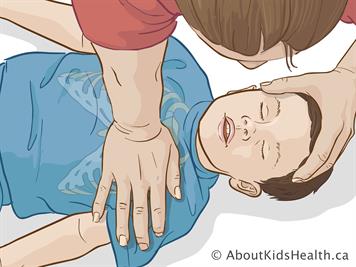